“Los mayores índices de obesidad y deuda personal, la escasez crónica de tiempo y la degradación ambiental son síntomas de un consumo excesivo que reduce la calidad de vida de muchas personas”
Cuando se les preguntó, sólo un tercio de ellos dijo ser "muy feliz".
(1957)
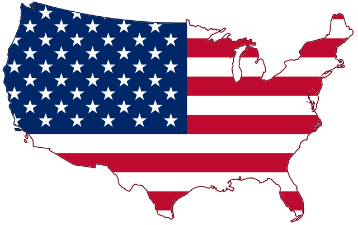 "El aumento del consumo ha ayudado a satisfacer necesidades básicas y a crear empleos“

Christopher Flavin
"Pero, en este siglo, el apetito consumidor sin precedentes destruye los sistemas naturales de los que todos dependemos y hace aún más difícil que los pobres satisfagan sus necesidades básicas"
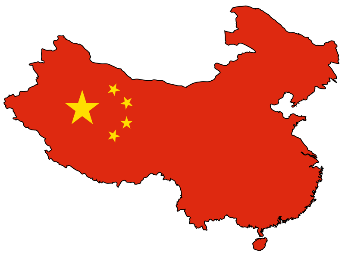 Instituto Worldwatch
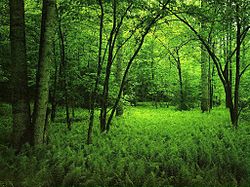 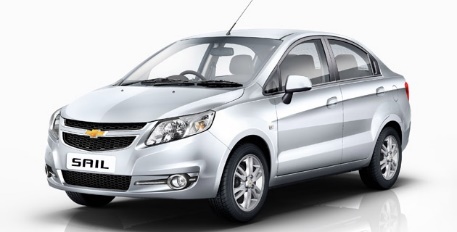 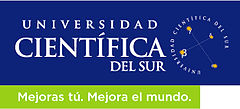 Reformas Tributarias
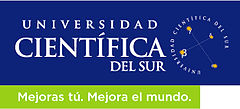 Jazmín Macha y Ximena Taboada